Introduction to materials physics #4
Week 4: Application of electromagnetic interaction
1
Chap. 1-3: Table of contentsApplication of electromagnetic interaction
Review of the last week
Mutual relation among optical, electric and atomic properties
Absorption and emission of light
Spectroscopy
Atomic resonance and Line spectrum
Optical memory
Magnetooptic effect
Faraday effect, Kerr effect
2
1. Review of mutual relation among optical, electric and atomic properties
Optical property
   Refractive index
      n’ : Refraction
      n” : Absorption
Electric property
  (Dielectricity)
  Electric susceptibility
     χ’ : Real part
     χ” : Imaginary part
Atomic property
  Electric dipole moment
                       of atom
      ω0: Resonance
                     frequency
      Γ : Damping constant
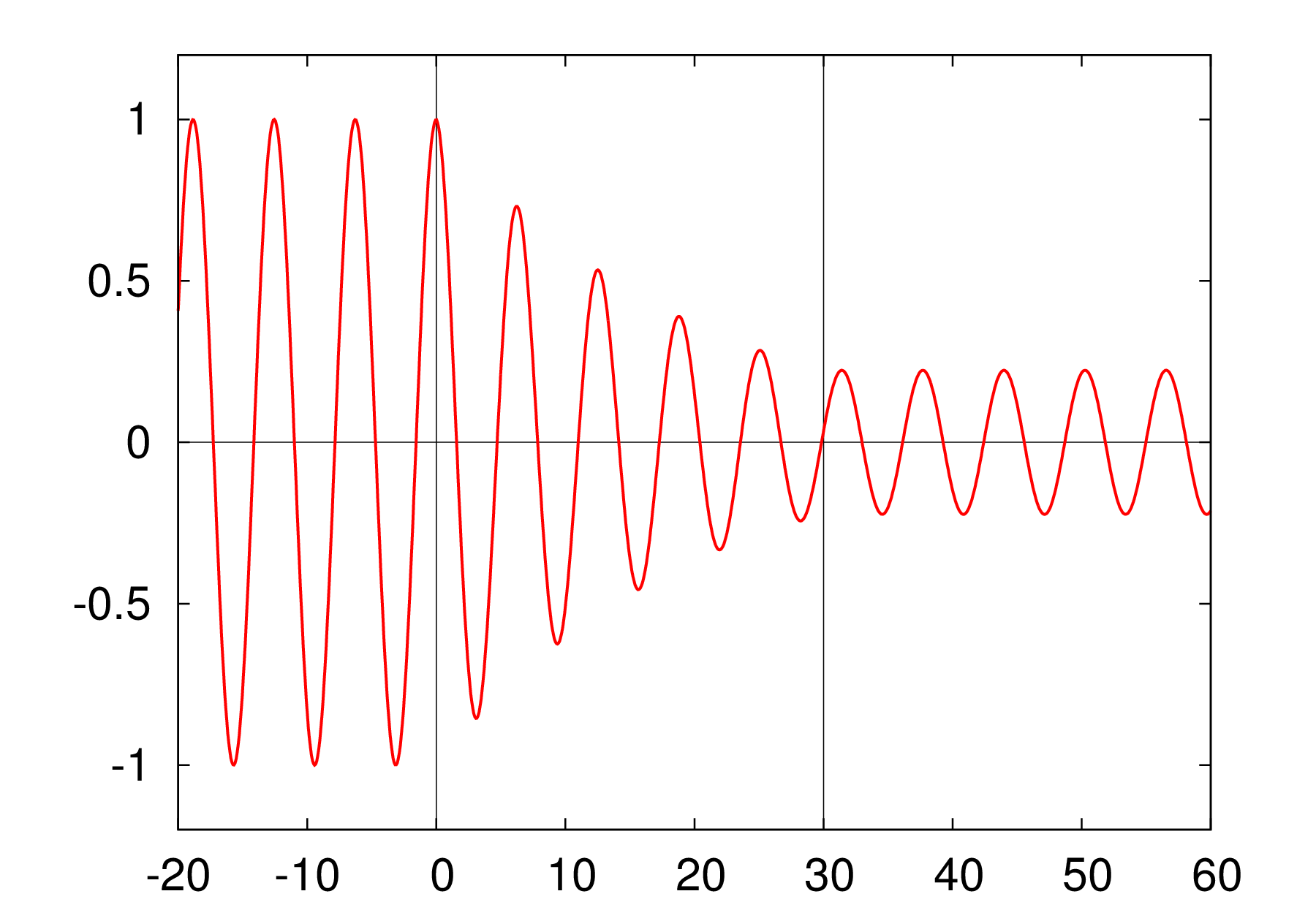 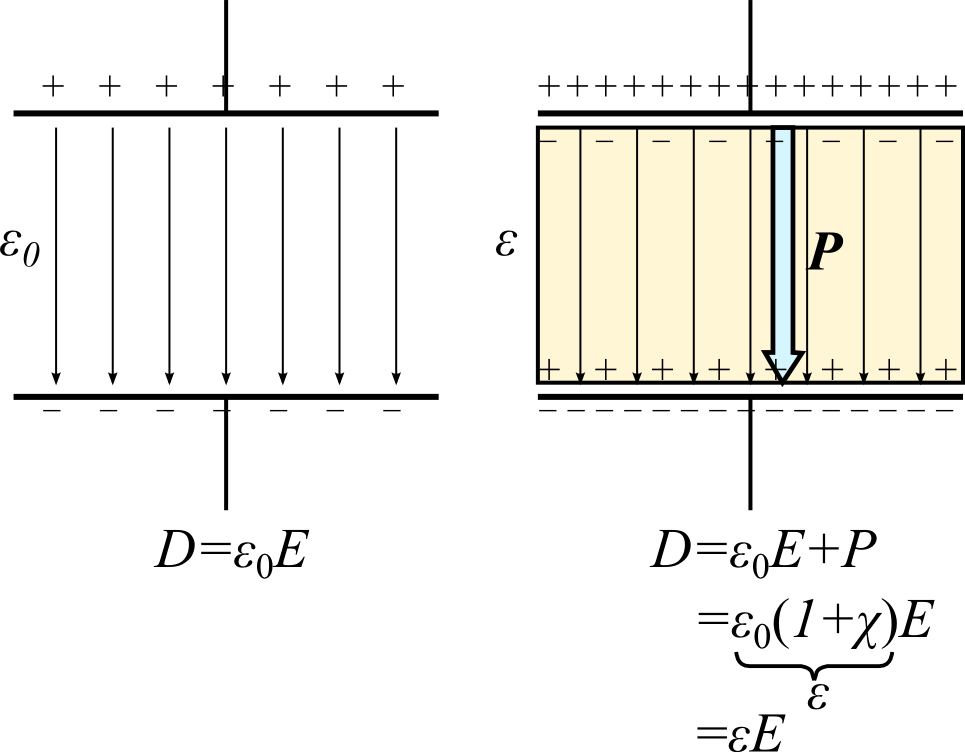 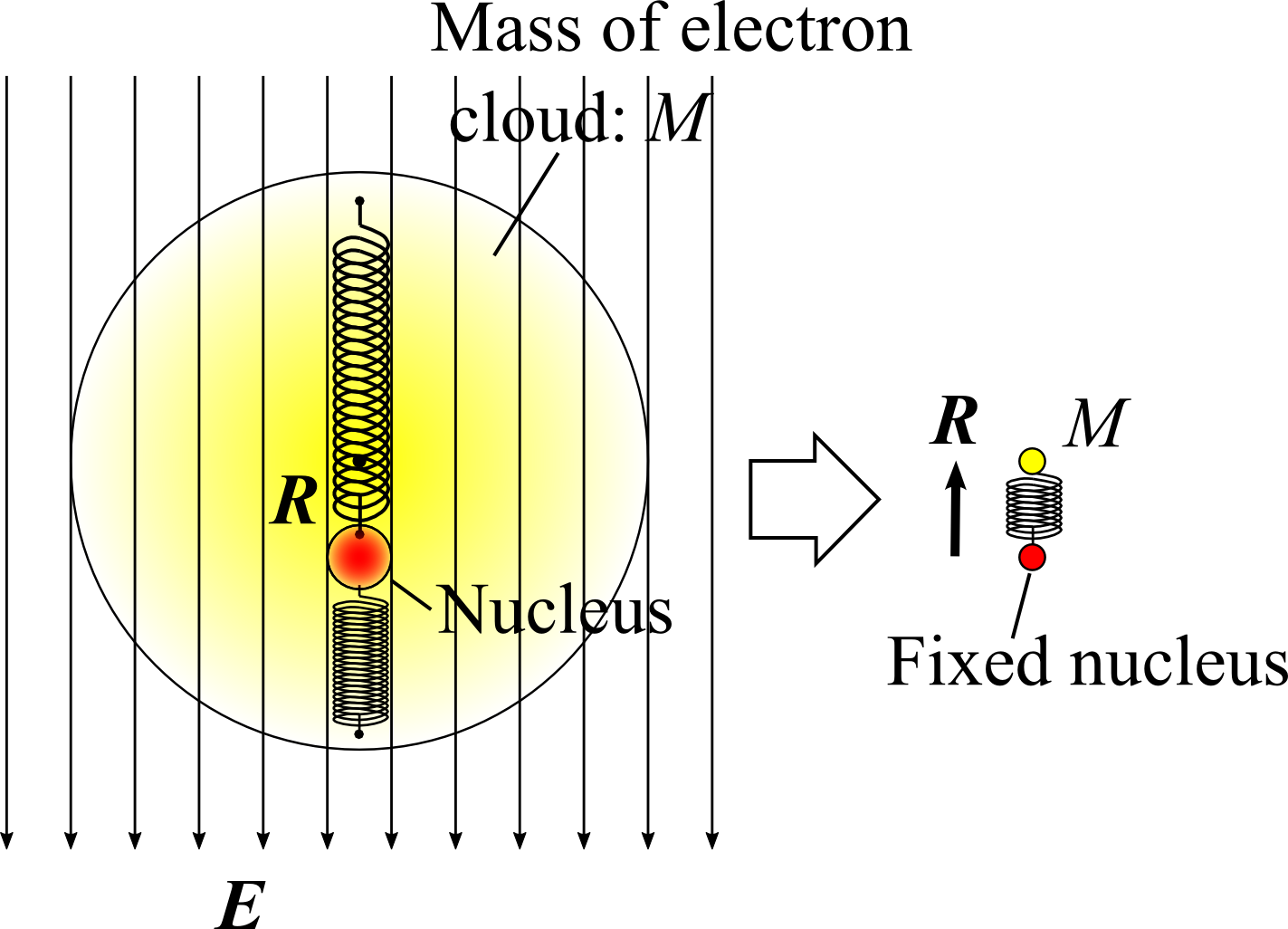 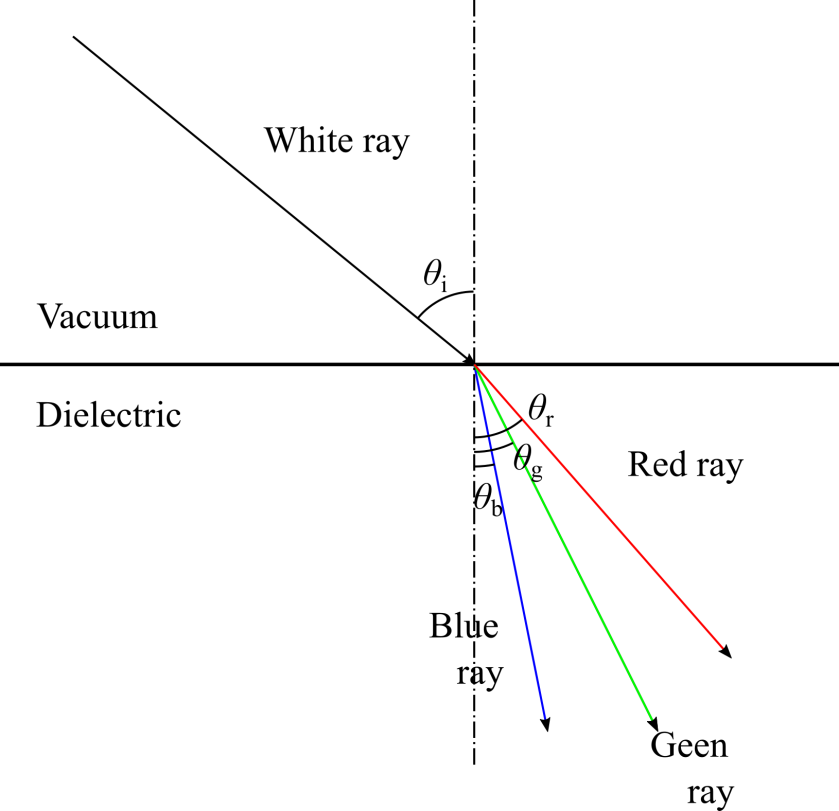 3
Optical measurement
Measurement of absorption and refraction of light can probes the property of atoms (resonance frequency, damping constant) via electric property.


“Optical measurement”  “Spectroscopy”
4
2. Absorption and emission of light
Interaction between light and atoms
Absorption: light & ground atoms exits.
Atoms absorb light. ⇒ “Absorption of light”
Spontaneous emission: no light & excited atoms exist.
Atoms emit light randomly. ⇒ “Spontaneous emission of light”
Induced emission: light & excited atoms exist.
Atoms emit light with the same property as incident light. ⇒ “Induced emission of light”
5
1. Absorption of light
Incident light forces atoms to oscillate, so that the energy of light is transported to atoms.
Electromagnetic wave
                     Work
Oscillatory motion of atom (Atoms are excited)
                     Work
Energy damping of oscillation
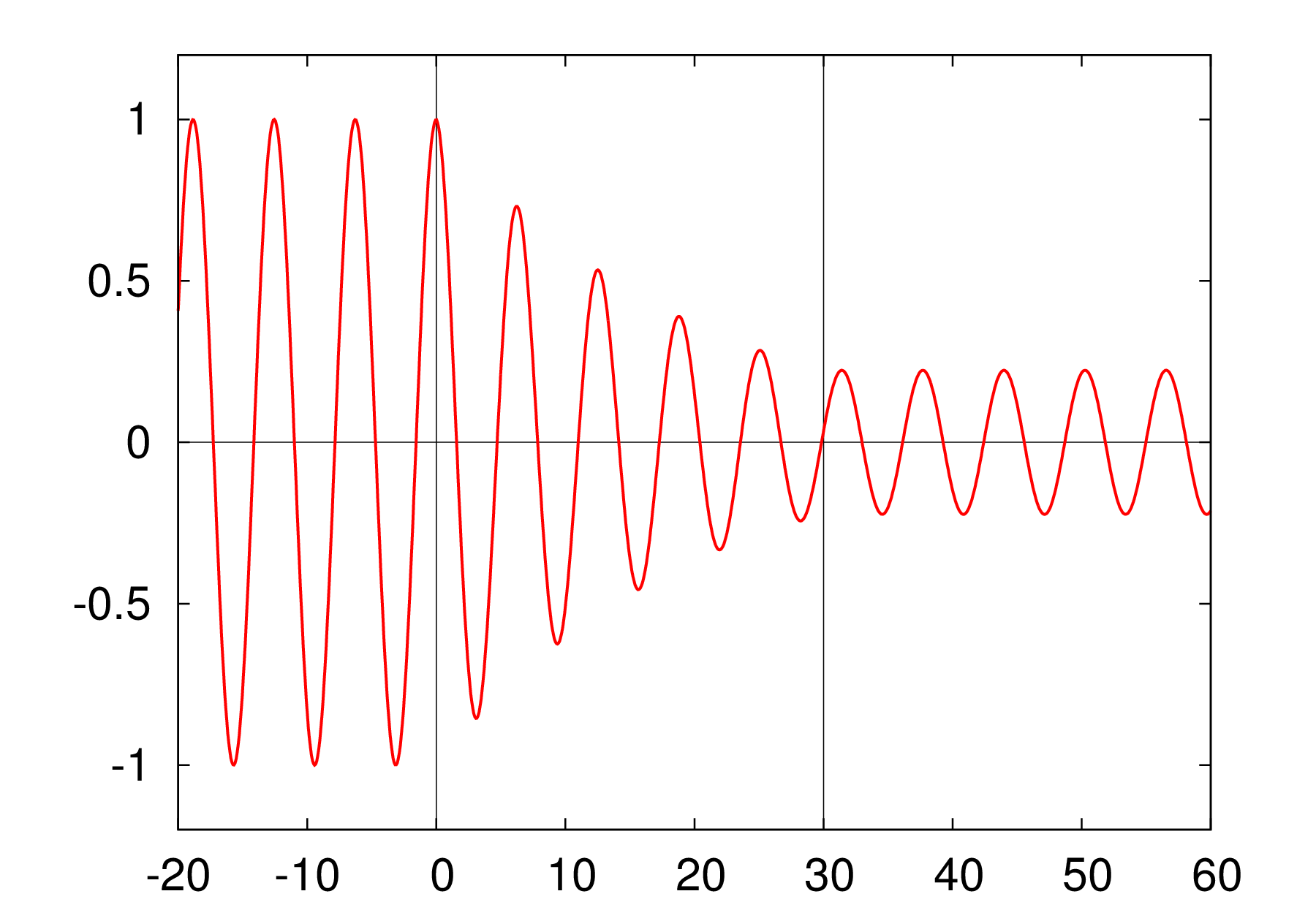 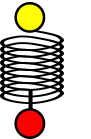 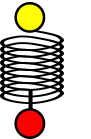 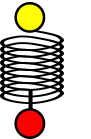 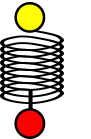 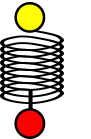 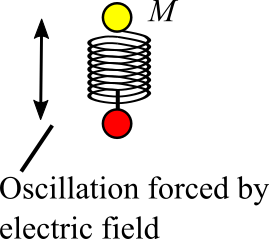 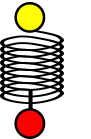 6
2. Spontaneous emission of light
Oscillatory motion of electric dipole acts as a “dipole antenna”.
         ⇒ Emission of light
Oscillatory motion of electric dipole
                            Work
Emission of electromagnetic wave (light)

Energy damping of oscillation
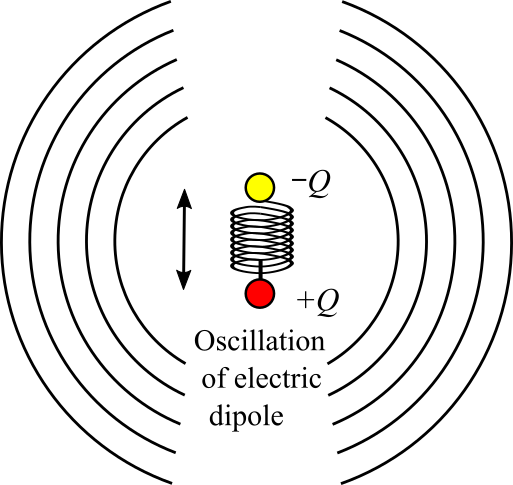 7
3. Induced emission of light
When both of an incident light and excited atoms exist, atoms emit light into the direction of the incident light.
    ⇒ Incident light is
                          amplified.
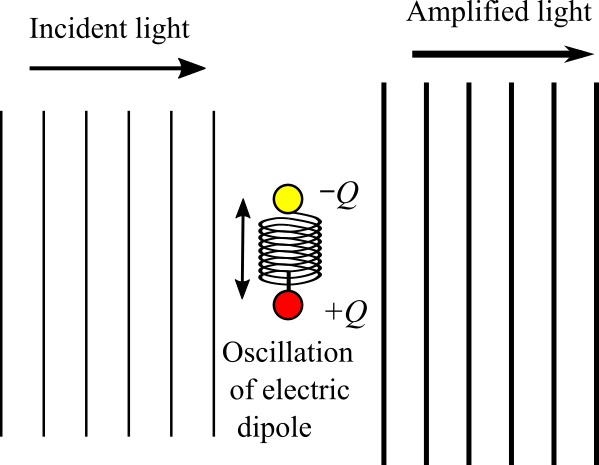 Light Amplification by Stimulated Emission of Radiation

          LASER
* “Induced emission” can not be understood intuitively.  You might meet this subject in “Quantum electronics”.
8
* “Induced” = “Stimulated”
All cases
All the incident light, excited atoms and ground atoms exist, all the processes occurs.
Incident light is absorbed by atoms.   ⇒ Absorption of light

Atoms are excited. ⇒ Oscillatory motion

Both the spontaneous emission and induced emission take place.
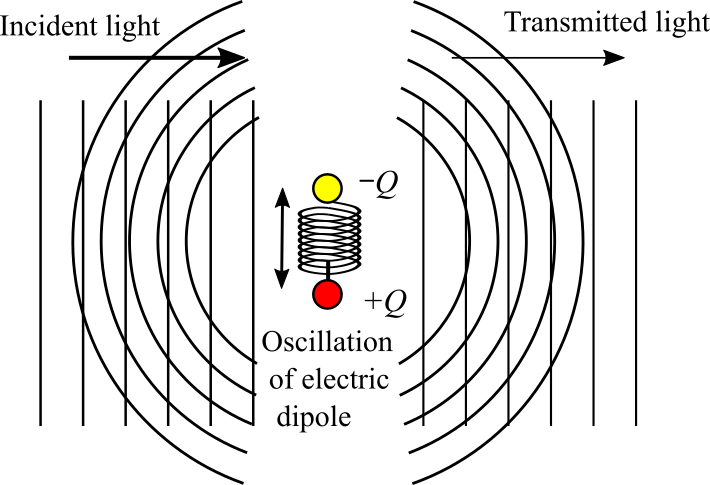 Spontaneous emission
Energy of oscillation of atoms
Absorption
Energy of
incident light
Induced emission
Transmission
Transmitted light
9
3. Spectroscopy
Spectroscopy is optical measurement to probe properties of atoms.
Absorption and refraction ⇒ n’ and n”
Measured as a function of the frequency ω (or wavelength λ) of interacting light
Properties of atoms
10
Rydberg formula and Bohr model
Atoms absorb or emit light only with some particular frequencies ω0. ⇒ Line spectrum
Rydberg found the experimental formula from experimental results of ω0.
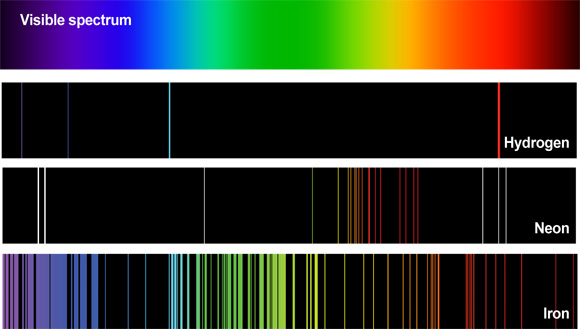 http://www2.ifa.hawaii.edu/newsletters
                                             /article.cfm?a=517
11
*Original Rydberg constant R is defined as R=hc Ry.
Discrete energy levels of electrons in an atom
Why do atoms emit light only with some particular frequencies?
Suggest that discrete energy levels of electrons in an atom.
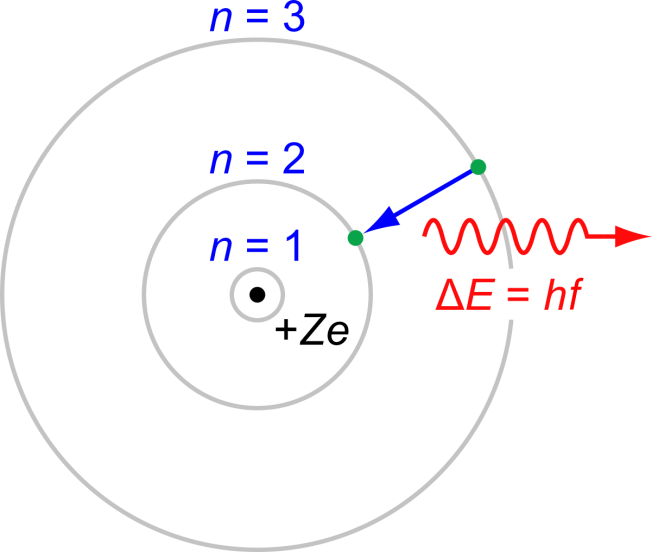 https://commons.wikimedia.org/wiki/File:Bohr-atom-PAR.svg
12
Bohr model: discreteness of energy levels
Bohr explained discreteness of energy levels by introducing “wave nature” of an electron. ⇒ “Dawn of Quantum Mechanics”
Electron circular motion around the nucleus
At the end of the circular motion, electron wave must constructively interfere with itself to avoid vanishment of the wave.
13
Energy levels based on Bohr model (Hydrogen atom)
Kinetic energy T & Potential energy U

	
Wavelength of an electron (de Bloglie wavelength)


Bohr’s quantization condition
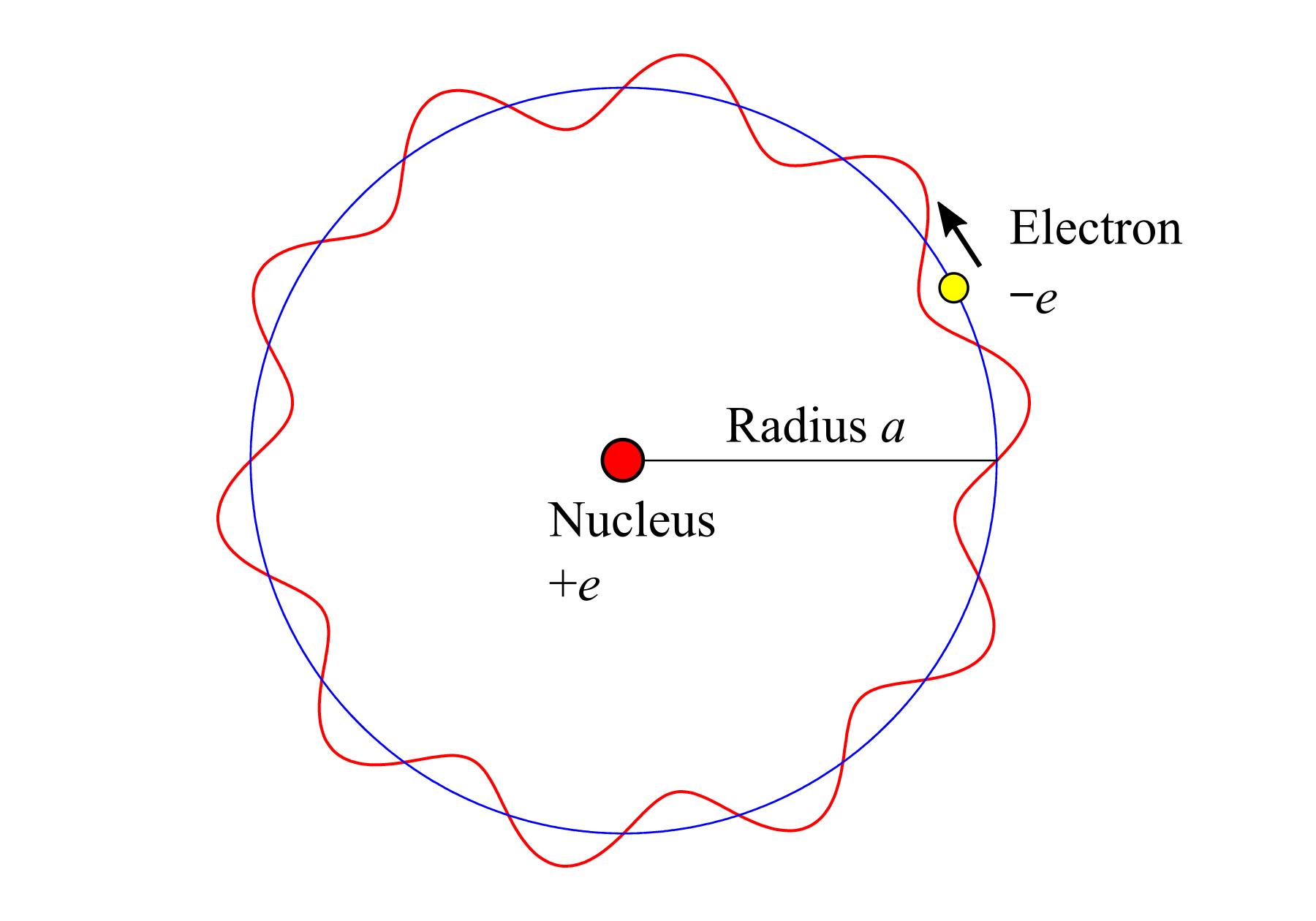 EXERCISE: Express Rydberg constant in terms of e, m, ε0, and h.
14
Spectrum of hydrogen atom
Energy levels             Line spectrum
                                     (Balmer series)
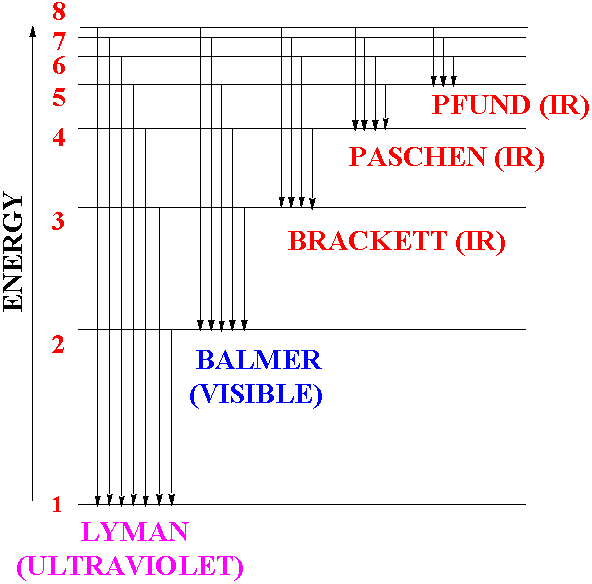 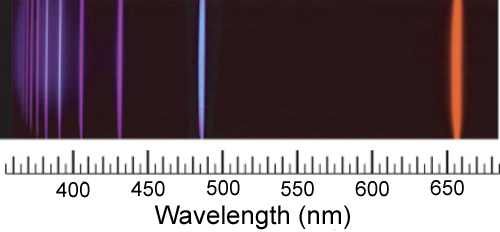 © T.W. Hänsch
http://chemweb.ucc.ie/courses/FLalor/
    FJL%20Lecture%205_files/image002.gif
15
4. Optical memory
Magneto-optical memory (MO)
Utilizing magneto-optic effect
Magneto-optical (magneto-optic) effect
Polarization state of light is changed at reflection on the surface of, or passing through, a magneto-optical material exposed to external magnetic field.
Faraday effect,  Magneto-optical Kerr effect
16
Polarization of light
x
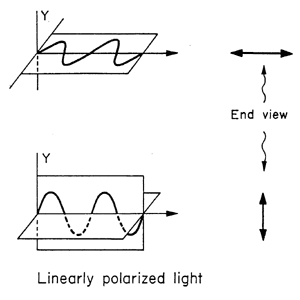 Linear polarization of light
Electric field E is at right angle to the propagation direction.
　⇒ Two independent
　 　　　directions of E field
“Horizontal”
y
x
y
“Vertical”
http://www.optics4kids.org/home/content/other-resources/articles/polarized-light/
17
Rotation of linear polarization
If amplitudes of field components are changed, the direction of the total field is changed (rotated).
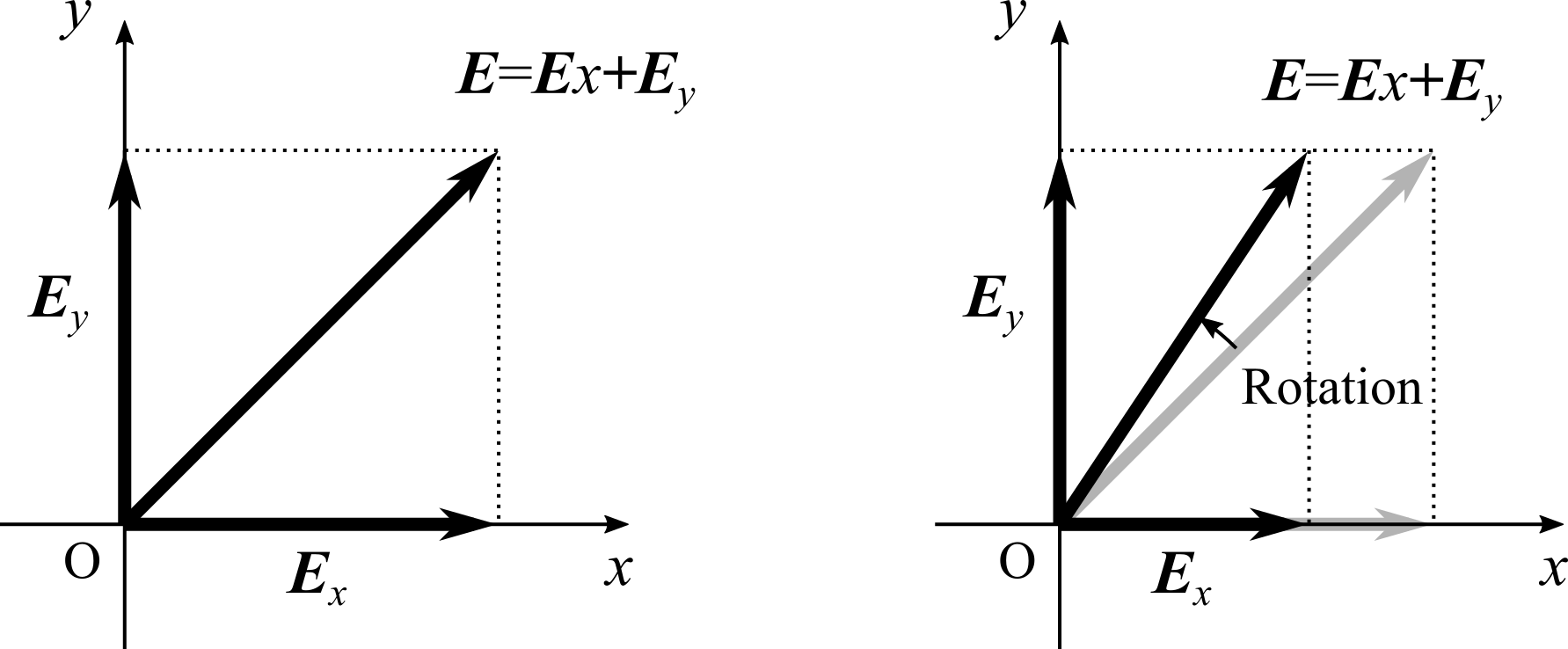 18
Zeeman effect
If atoms are exposed to external magnetic field, the resonance frequency ω0 is changed.
Circularly moving electron (circular current) becomes a magnet.
Magnets with different directions have different energies in an external magnetic field.
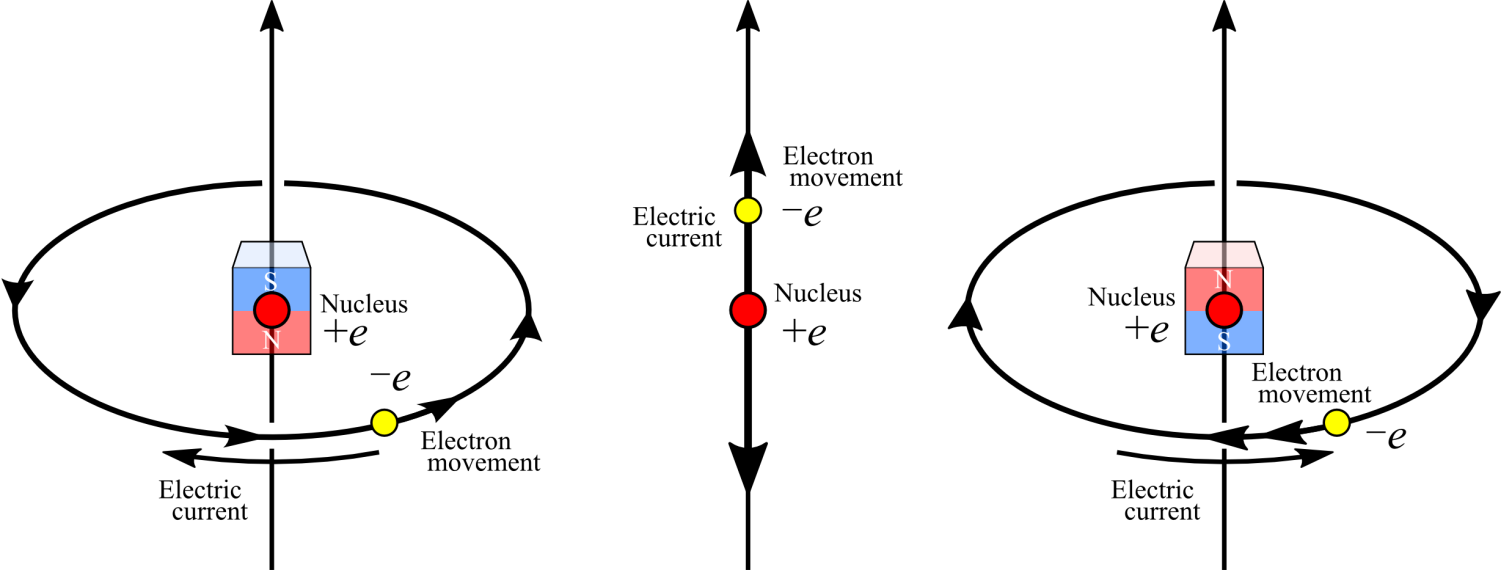 19
Zeeman effect and Zeeman splitting
Due to the different energies, spectral line is split into three spectral lines.
Three types of electron movement
                  (typical)
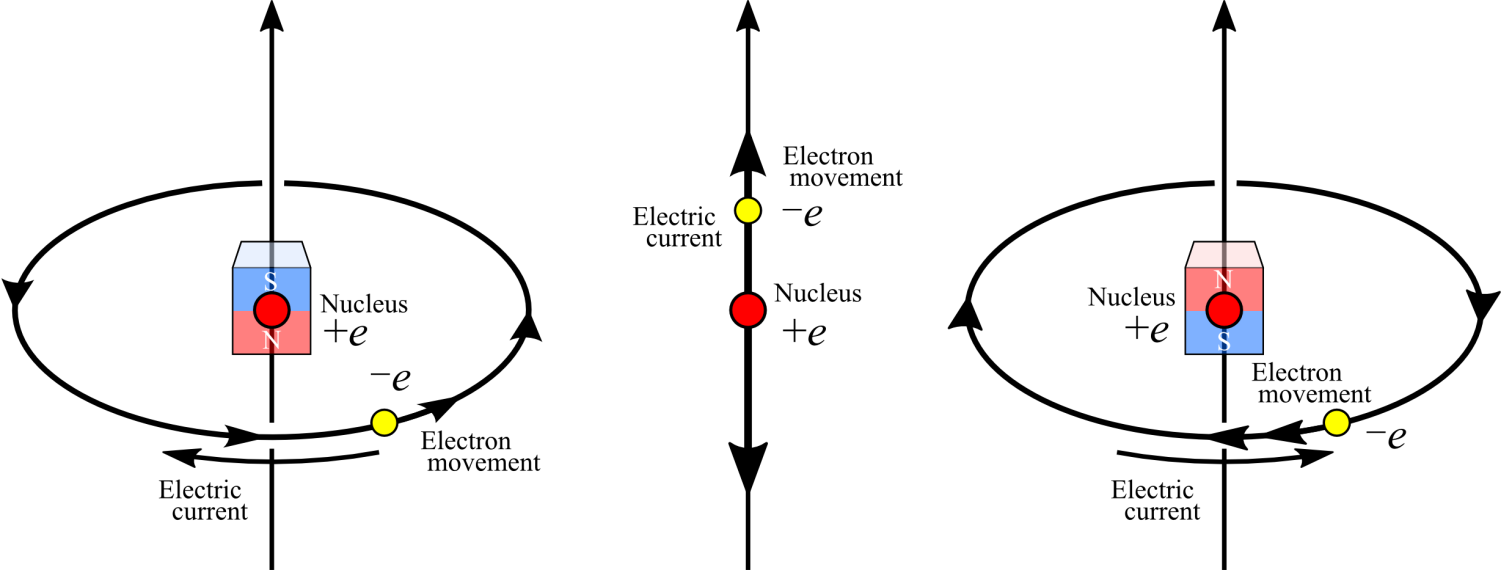 H
H
H
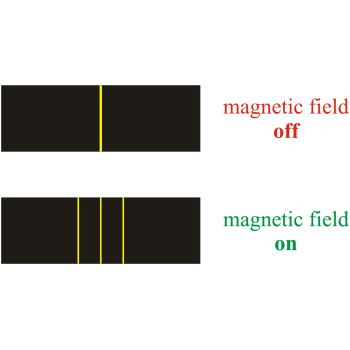 Increased energy        No change       Decreased energy
      ω0+Δω                      ω0                     ω0-Δω
Interaction with
   H-polarized light     V-polarized light   H-polarized light
http://glossary.periodni.com/
glossary.php?en=Zeeman+effect
20
EXERCISE: Calculate the potential energy of magnet in a magnetic field.
Absorption difference between H- and V-polarized lights
Only H-polarized light is absorbed!
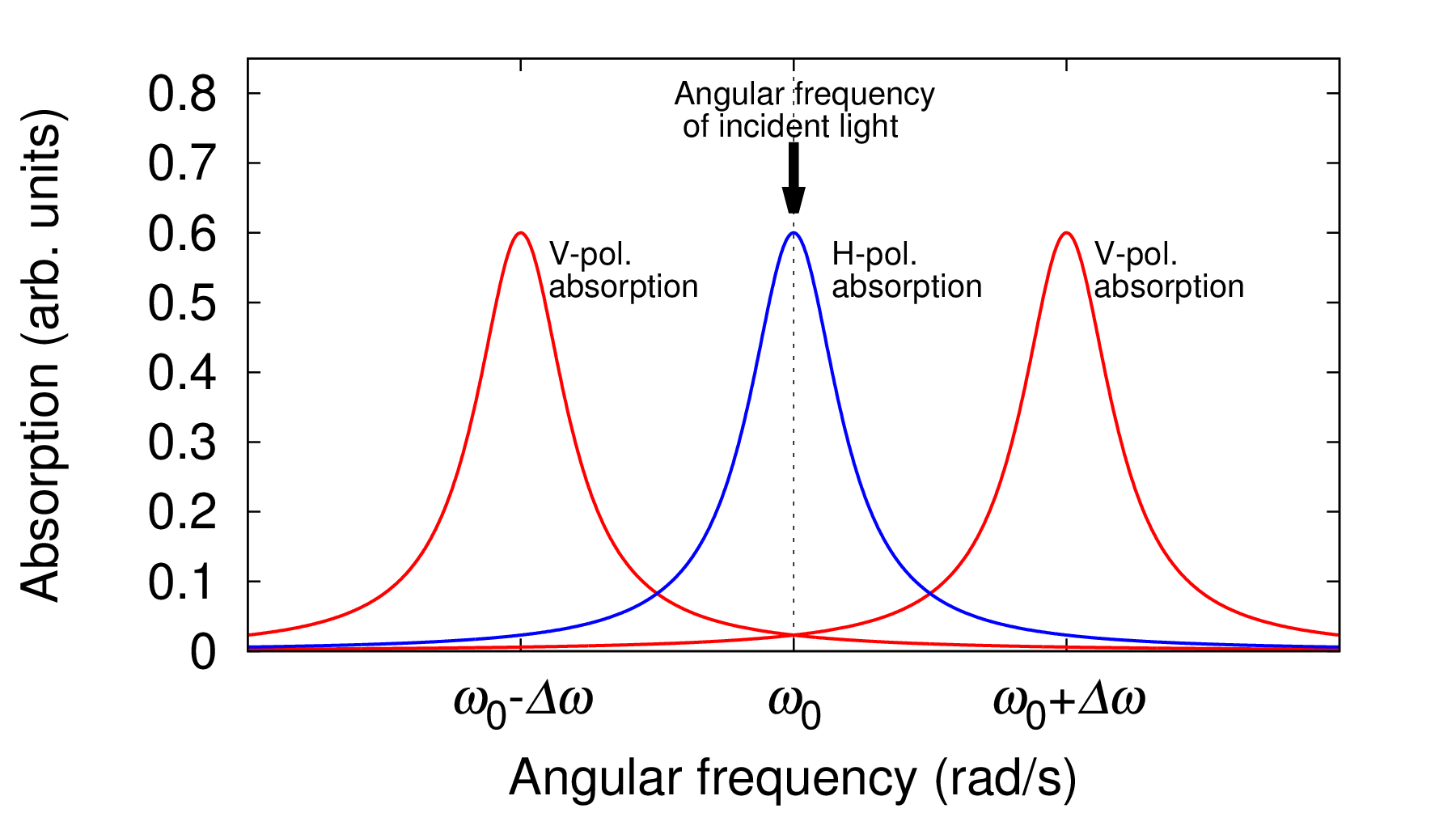 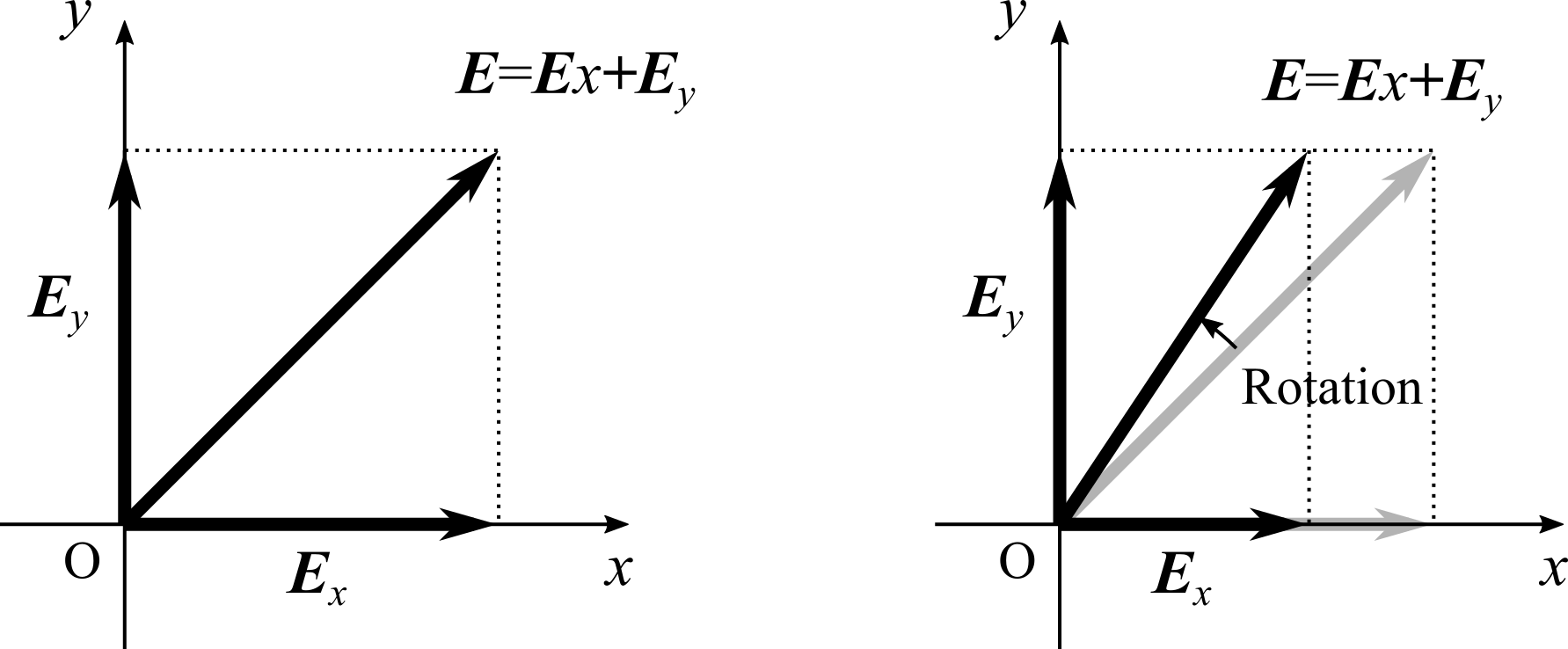 Rotation of light polarization
   “Magneto-optical effect”

Faraday effect:
   passing through dielectric
Magneto-optical Kerr effect:
   reflection at surface of dielectric
21
Magneto-optical memory
Magneto-optical Kerr effect
Polarization of reflected light flips or not, depending on whether H is up or down.
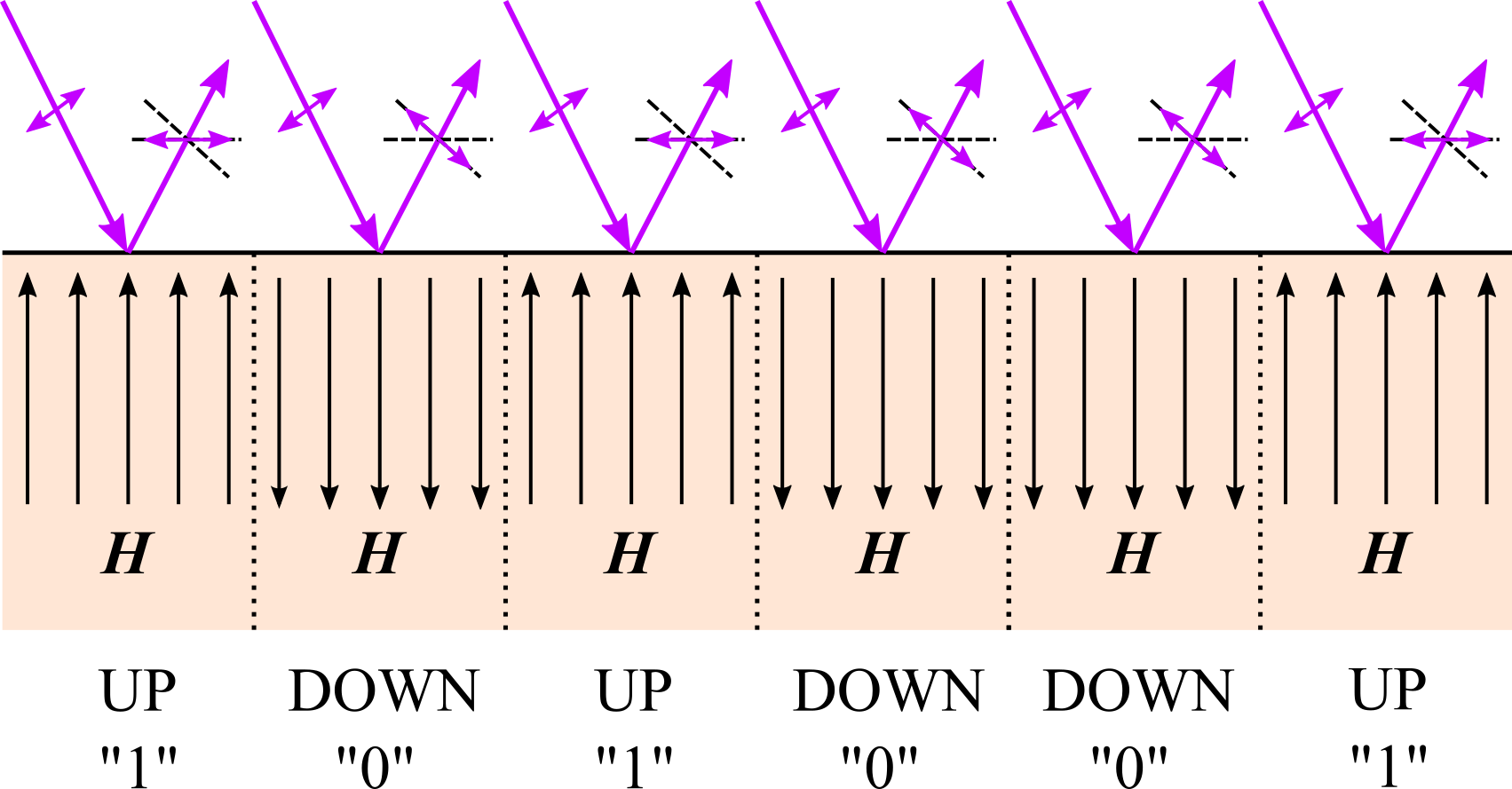 n” : imaginary part
「虚部」
22
Summary
Review of the last week
Mutual relation among optical, electric and atomic properties
Absorption and emission of light
Spectroscopy
Atomic resonance and Line spectrum
Optical memory
Magnetooptic effect
Faraday effect, Kerr effect
23